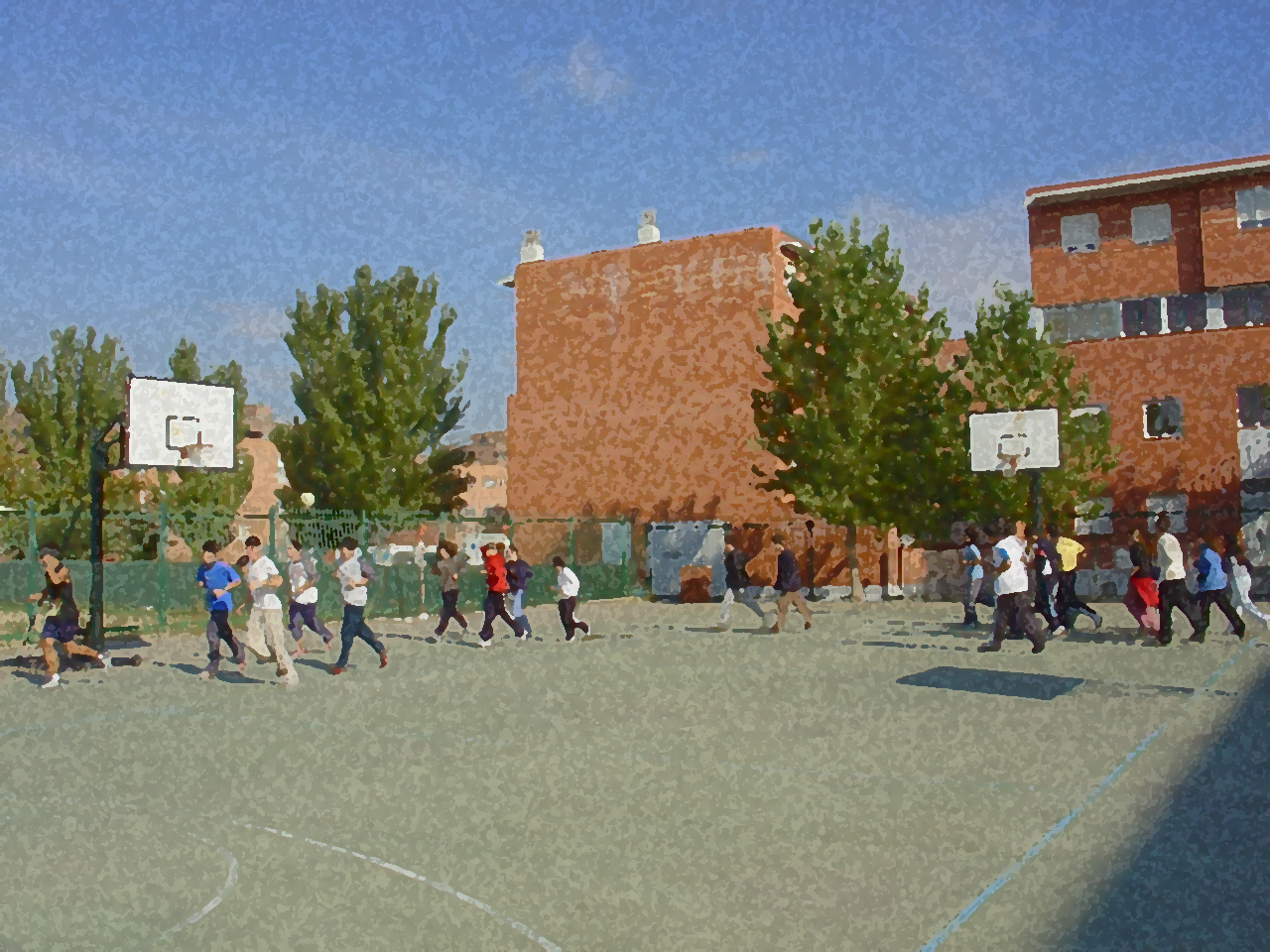 Fundamentals for Secondary School and Baccalaureate. Comprehensive and experiential learning
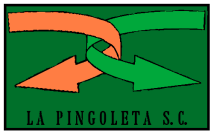 Basis for a  Programme of Physical Activity
Contents
Objectives
Adaptations an Organism Undergoes
Types of Physical Fitness Programmes: 
Anaerobic Approach
Aerobic Approach
Factors to Consider in a General Fitness Programme 
Annual Plan 
Programme to Improve Physical Fitness
Programme to Improve Sports Performance
Elements that Comprise a Session
Fatigue
Sample Sessions in an Annual Planning Programme
Questionnaire and Activities
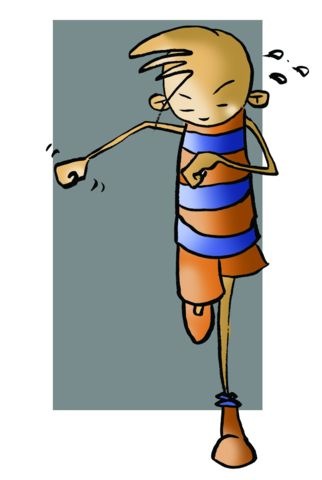 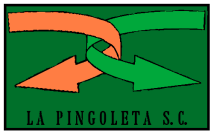 OBJECTIVES
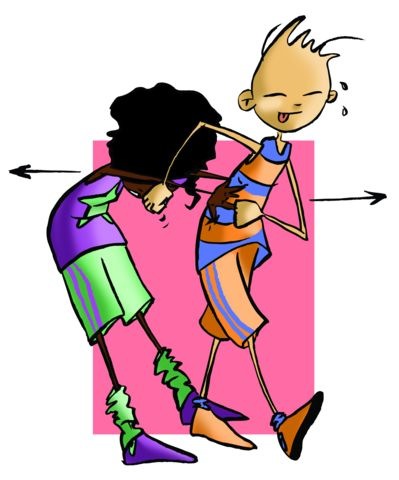 To learn the elements involved when developing a work programme that has an impact on fitness and health.
 
To understand their application (of elements) to build our own programme to stay physically fit.
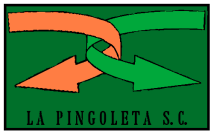 ADAPTATIONS AN ORGANISM UNDERGOES
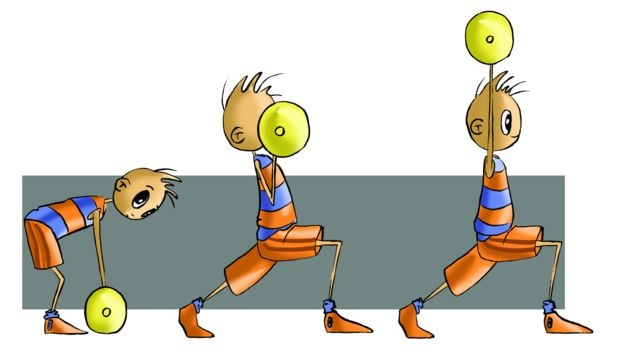 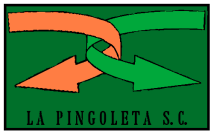 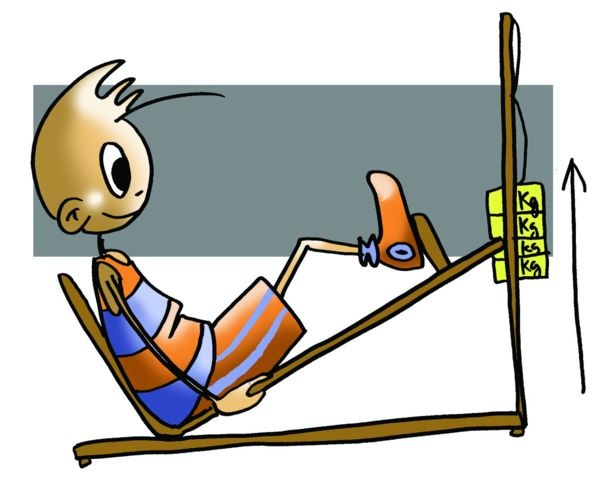 TYPES OF PHYSICAL FITNESS PROGRAMMES
Stimulus for Training = (mhr-rhr)60%+rhr                 (rhr=resting heart rate)
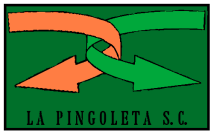 FACTORS TO CONSIDER IN A GENERAL FITNESS PROGRAMME
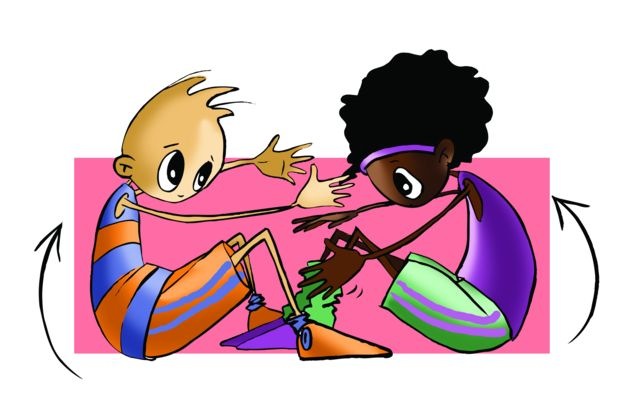 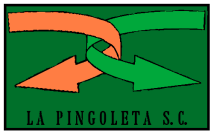 ANNUAL PLAN
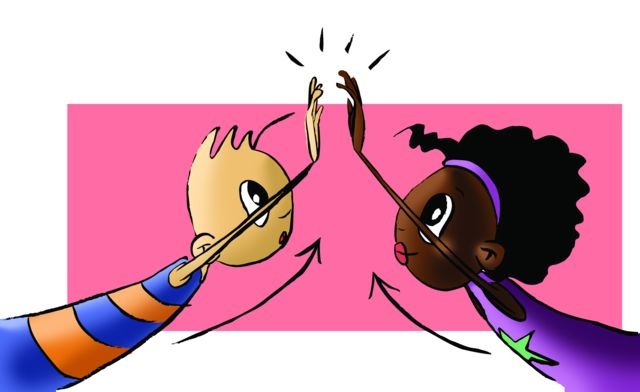 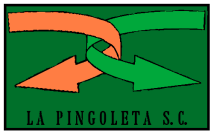 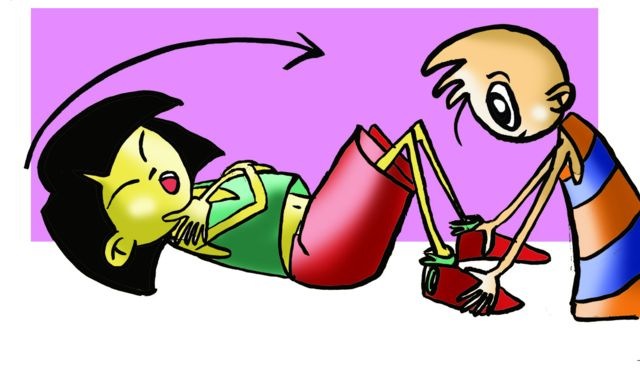 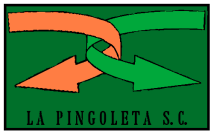 Programme to Improve Sports Performance
Before planning any training programme, we must consider some basic principles:
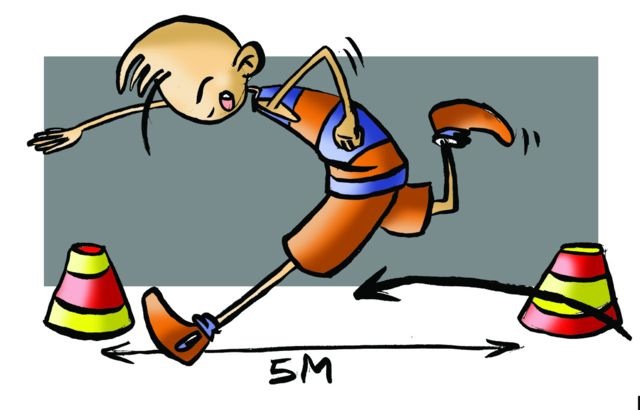 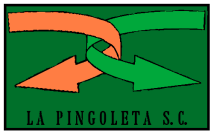 Training Cycles:
By training cycle we understand the time period or periodisation we use to work the different physical abilities and motor skills, with the same objectives. 
Depending on the duration of the cycles, we will find macrocycle, mesocycle and microcycle.
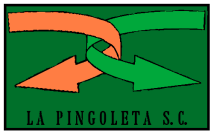 Performance, Intensity and Volume of a Macrocycle
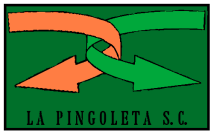 Intensity of a microcycle
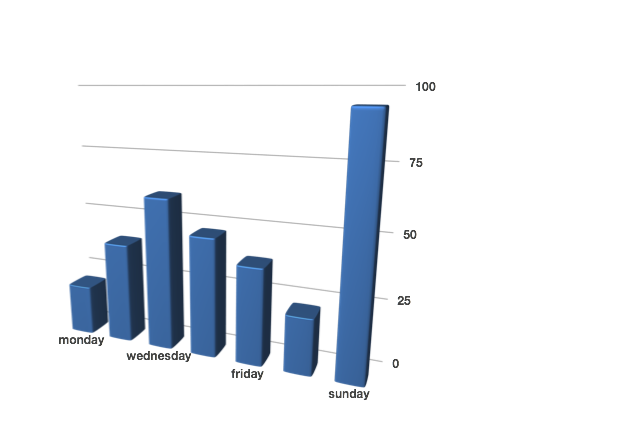 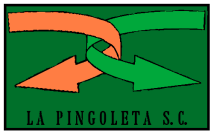 Periods of Training
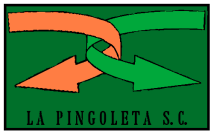 Graph of physical abilities in relation to training periods
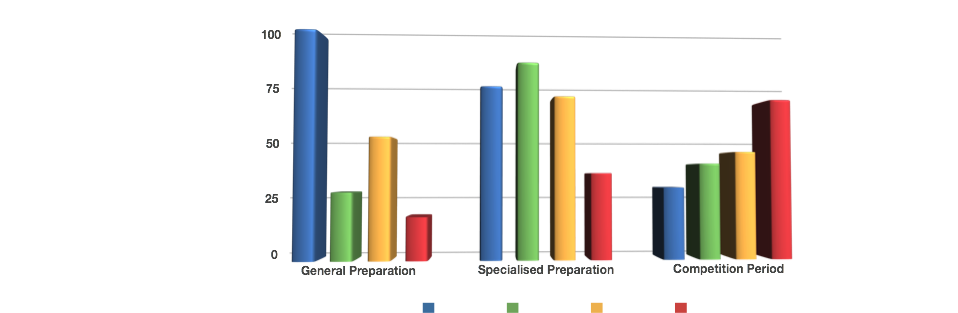 Flexibility
Endurance
Strength
Speed
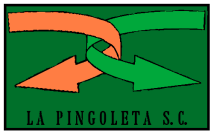 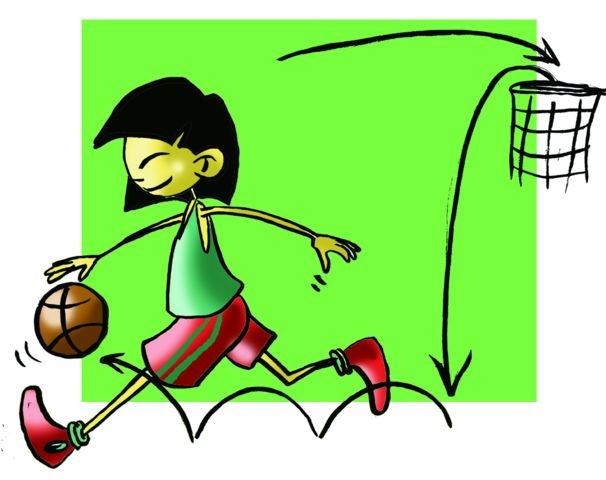 ELEMENTS THAT COMPRISE A SESSION
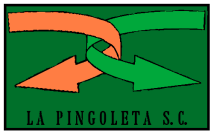 FATIGUE
Dr Alvaro Garcia defined fatigue as "a feeling of tiredness, lack of energy or complete exhaustion, which occurs in people subjected to intense and prolonged physical or intellectual work, and disappears with rest.”

   
Fatigue, whether it is acute or chronic, will affect physical performance. Body stores fall significantly in a fatigued state, with muscles accumulating large amounts of lactic acid. Also, the interrelation between the nervous system and muscular system is affected in times of fatigue, so that co-ordination is going to be altered as well as other physical qualities.
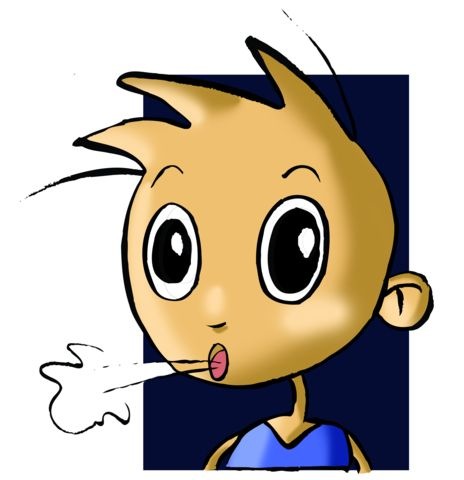 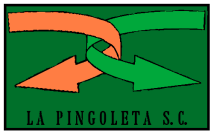 QUESTIONNAIRE AND ACTIVITIES
1.Briefly discuss the adaptations that occur in the body to carry out an ongoing training plan.2. Between what percentages must the heart rate be for the training session to be intense enough? 
3. How many periods are there within an annual plan and what are their characteristics?4. In which period should more volume be done? How about intensity?5. Aerobic endurance should be done more in the period...6. What is the purpose of that specific period?7. What are the characteristics of a warm-up?8. Draw up two different types of warm-up activities.9. Develop two different Conditioning Phase exercises.10. Design four different types of sessions, one for each annual period.11. Prepare an annual plan to improve your physical fitness.12. Write down in your notebook unknown vocabulary from this unit.
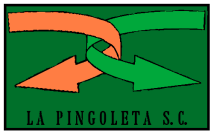